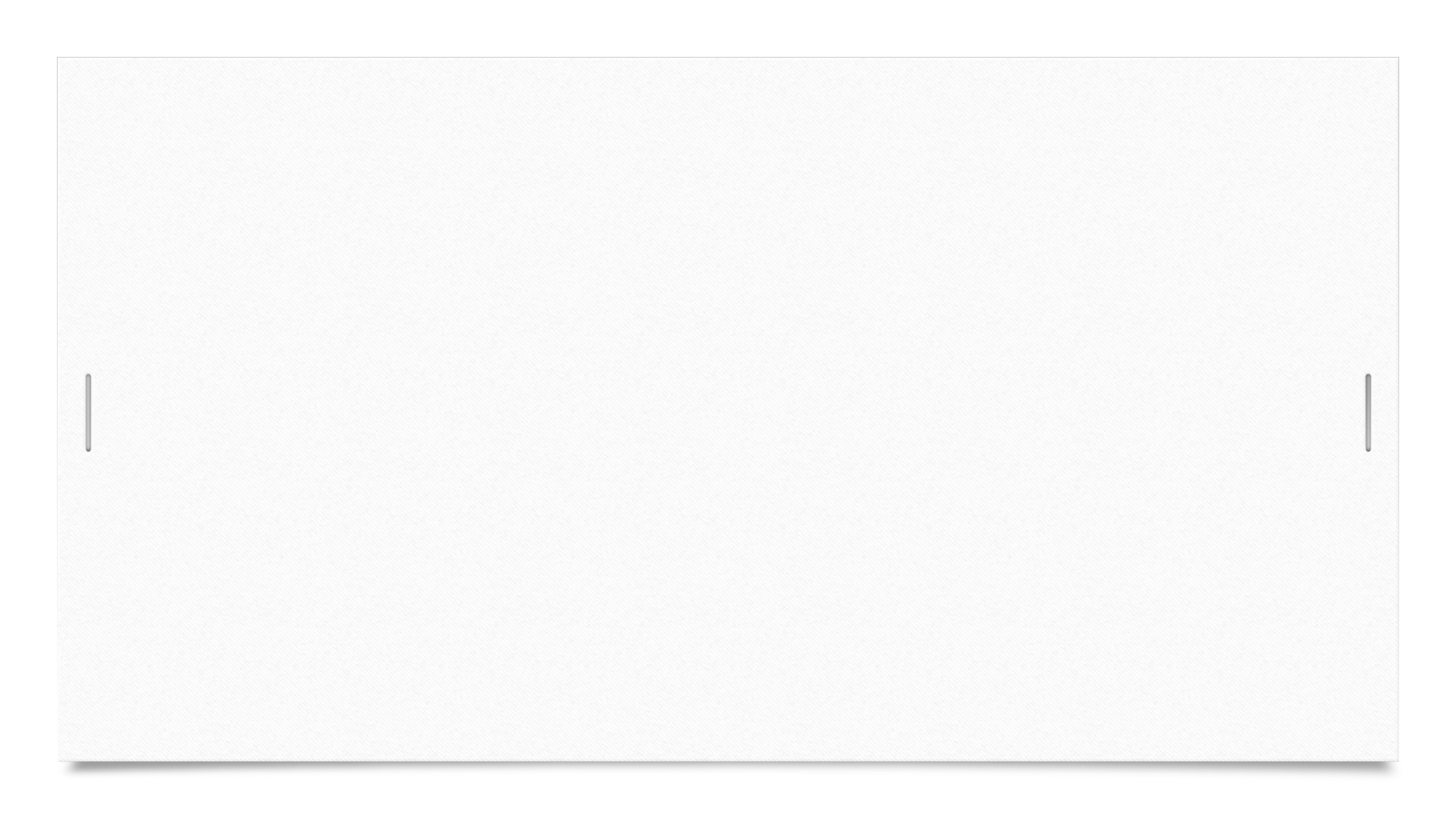 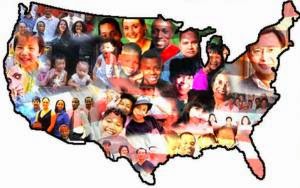 Supporting Children at School with Immigration Fears and Misconceptions
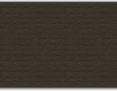 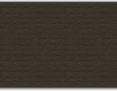 Genoveva Winkler
Migrant Regional Coordinator
Migrant Education Program
Ph. (208) 550 9928
This Photo by Unknown author is licensed under CC BY-SA-NC.
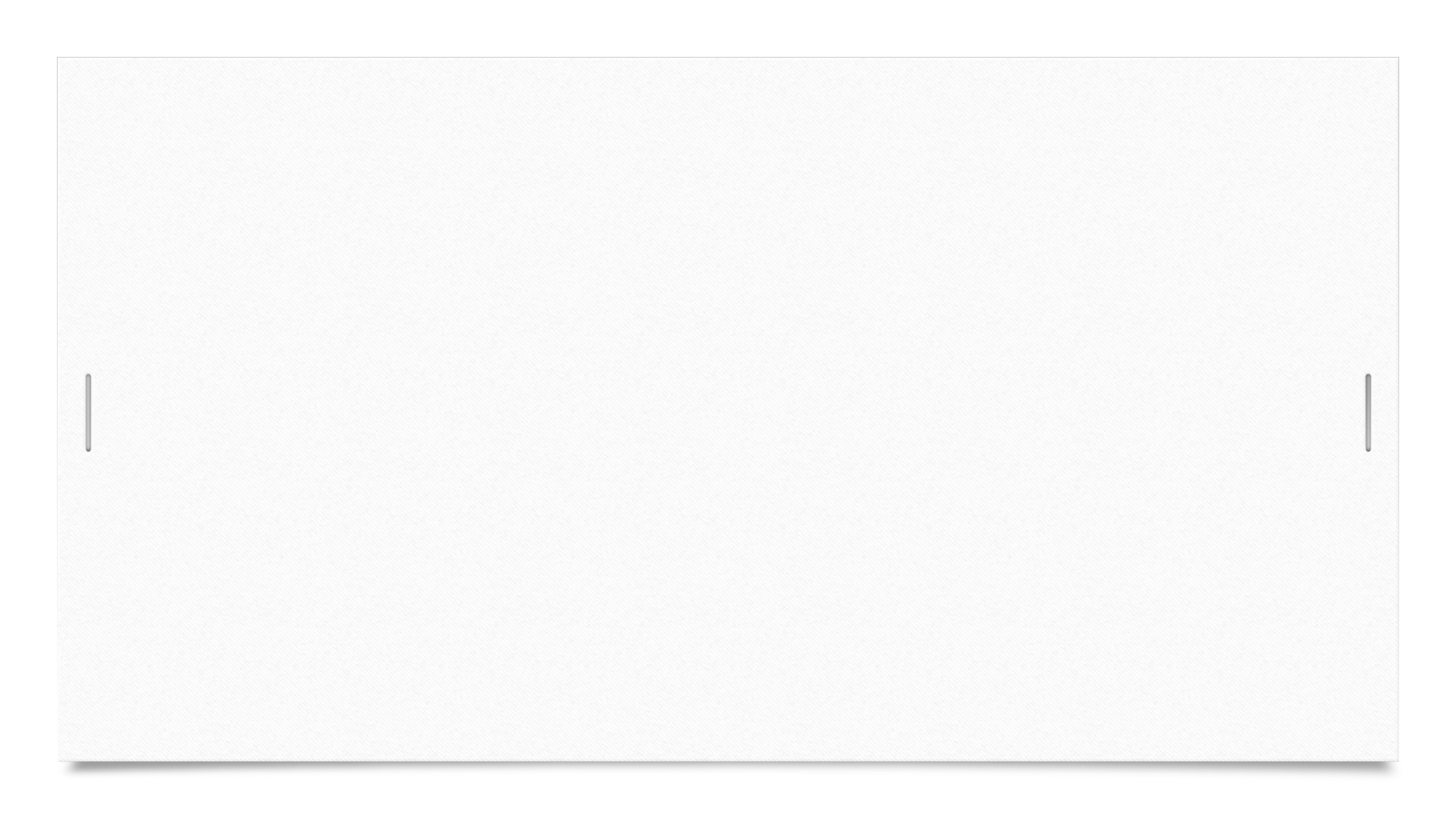 Objectives
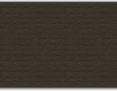 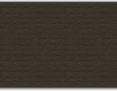 Who is an immigrant, asylum seeker and refugee?
Types of Immigrants
Types of Immigrants
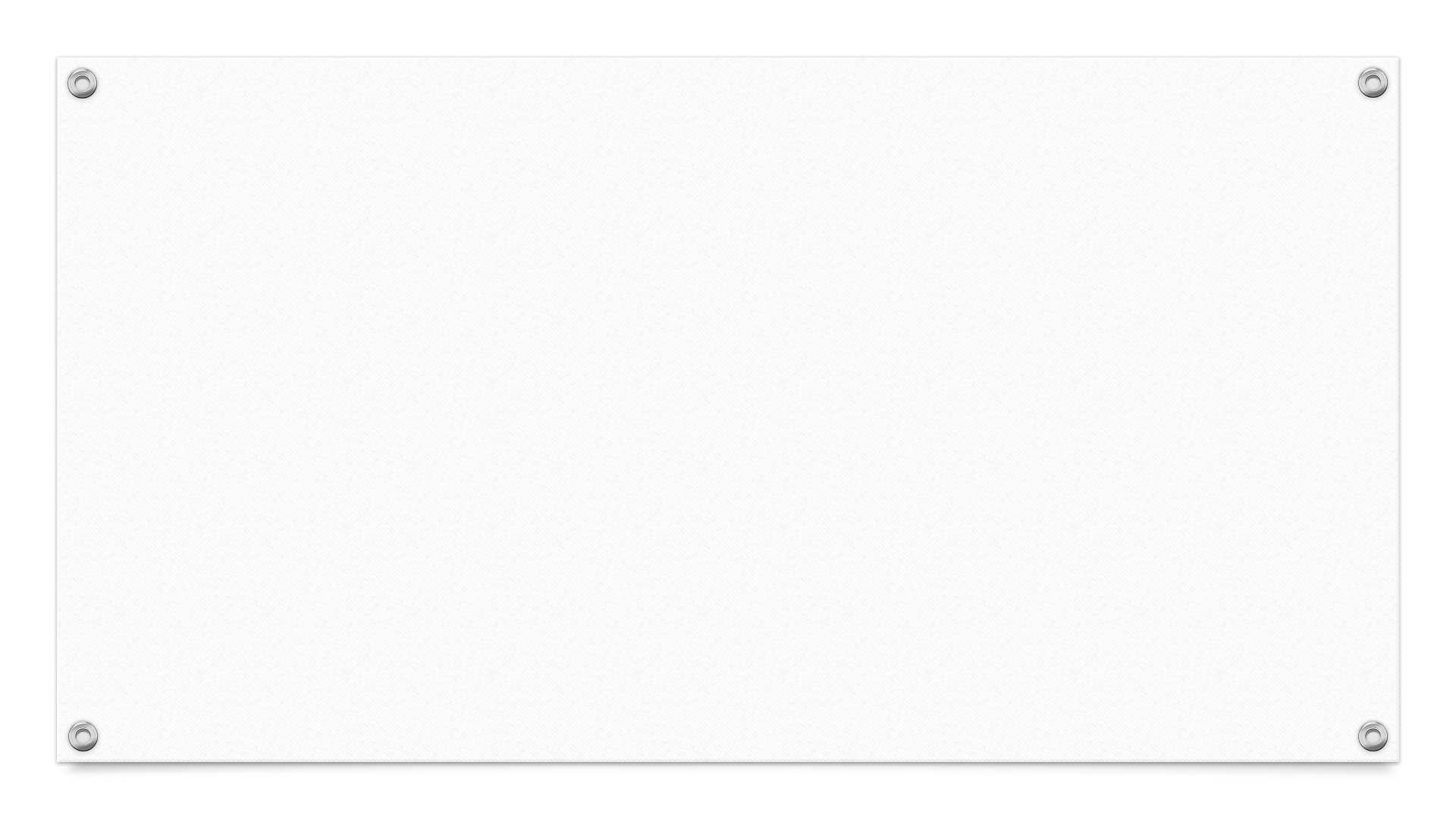 DACA?
On June 15, 2012, the Secretary of Homeland Security announced that certain people who came to the United States as children and meet several guidelines may request consideration of deferred action for a period of two years, subject to renewal. They are also eligible for work authorization. Deferred action is a use of prosecutorial discretion to defer removal action against an individual for a certain period. Deferred action does not provide lawful status.
Immigrants
Fears
Misconceptions
Family Separation
Deportation
Jail
Social Isolation
Loss (family, culture, school, etc.)
All immigrants are illegal
All immigrants are poor
All immigrants are illetarate 
All immigrants do not speak English
Have you...
Immigrant Students Challenges
Culture
Social Isolation
School
McKinney Vento (Homeless)
Teachers and Counselors
Community
Immigration Court (Federal)
ICE officers
Food, Clothes, etc. 
Language
Poverty for some
Confidence
What can we do?
Enroll the child in school
DO NOT ASK for immigration status (U.S. Supreme Court 1982)
FERPA 
Name pronunciation
No idioms – Talk slow NOT LOUD
Maintain a Routine
Be Honest 
Don't talk the talk unless you can walk the walk!
Language is a barrier not a problem
Challenge and Empower
What else can we do?
Avoid drawing attention to your immigrant students in front of peers.
Let students know they can talk to you at any time or set up a time. 
Be as honest as possible and acknowledge the uncertainty of the moment as well as the difficulty of the challenge students are facing.
Avoid platitudes such as, “I’m sure it will be fine,” or “Everything will work out.” Instead, try, “That sounds really hard. You can always talk to me when you need to.”
Determine whether students have someone they can talk to in their own language and help make those connections if needed.
A lot more more to do!
If you find a need try to connect the student or family with the school counselor, social worker, or McKinney Vento Liaison.  There are community resources available for people documented or undocumented.  A child cannot study and concentrate if there is a need at home.
Free Clinics (Medical and Dentist)
Food bank
Cloth Vouchers
Towels, blankets, etc. 
Scholarships for DACA and undocumented students
Express Emotion and Manage Stress
Last but Not Least
We are not alone!
Every School District in the Country has the same challenge.
Immigrant Safe Haven
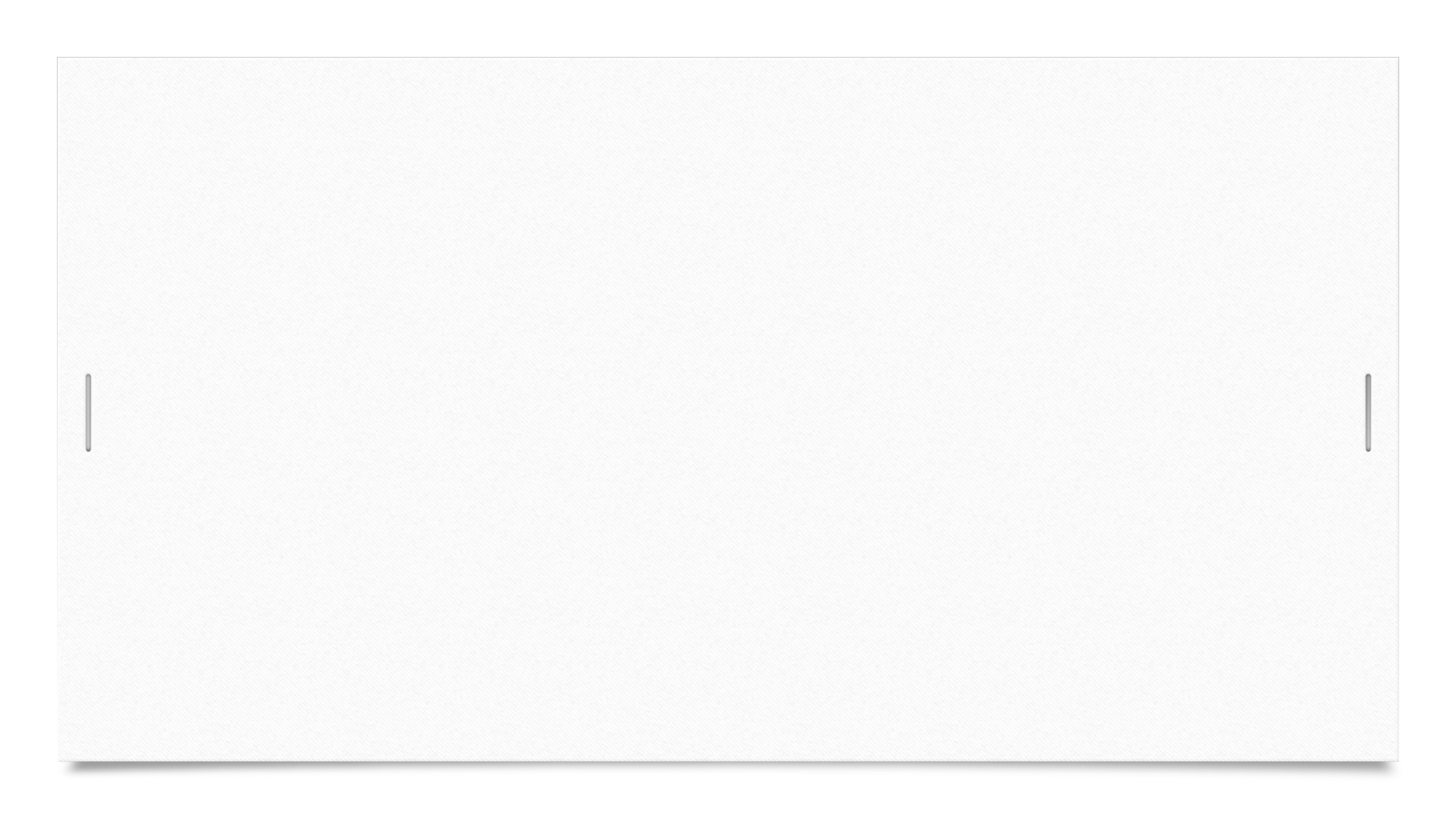 Resources
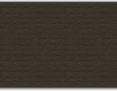 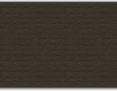 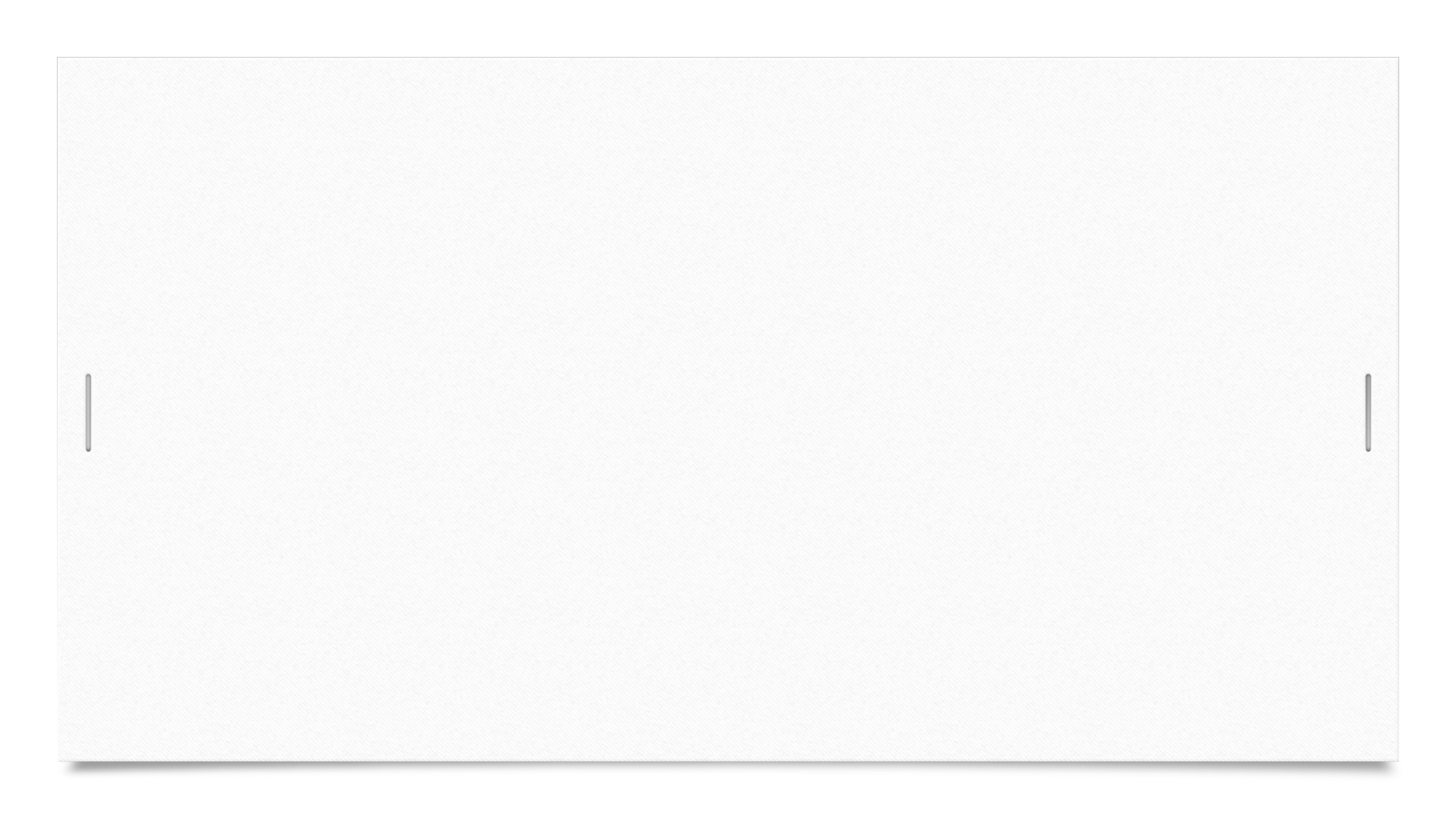 Thank you!!!
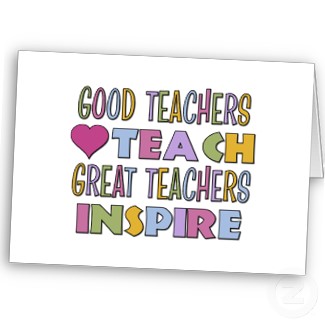 Questions?
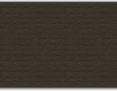 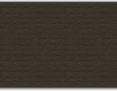 This Photo by Unknown author is licensed under CC BY-SA.